Metabolismus sacharidů
Sacharidy
hlavní složkou výživy –obilniny, rýže, kukuřice, brambory. . .
zdroj energie
 stavební funkce 
     (nukleotidy, koenzymy,glykolipidy…)
 zásobní funkce - glykogen
 speciální funkce - např. slizy
Sacharidy - výživa
Škrob – skládá se z amylózy a amylopektinu.
Enzymatickou hydrolýzou škrobu pomocí 
      α – amylázy v ústech vznikají dextriny.
Štěpení dokončí pankreatická amyláza v tenkém střevě ( kyselé prostředí žaludku inaktivuje enzym) – vzniká maltóza
Enzym maltáza štěpí maltózu na
glukózu.
Sacharidy v potravě
Naše potrava obsahuje také laktózu, sacharózu. Tyto disacharidy jsou při resorpci v tenkém střevě hydrolyzovány na monosacharidy.
Celulóza – nedokážeme hydrolyzovat – je to balastní látka – vláknina.
Resorbované monosacharidy – krví do jater.
Játra
Část monosacharidů se přemění na glykogen – zásoba.
Ostatní monosacharidy –fruktóza, galaktóza se převede na glukózu.
Glukóza je krví přenášena všem orgánům a tkáním pro metabolické potřeby.
Hladina glukózy v krvi je řízena hormonem inzulinem … 3,9 – 5,5 mmol/l
Glukóza
Univerzální živina, snadno využitelná ve všech tkáních našeho těla
Glukóza se štěpí procesem glykolýzy.
Ve svalech se může využít chemická energie glukózy bez přístupu vzduchu – anaerobní glykolýza – energetický přínos malý – ale umožňuje okamžité zahájení svalové práce na „kyslíkový dluh“ – důležité pro přežití organismu
Při dostatečném přívodu kyslíku  - aerobní glykolýza glukózy
Anaerobní glykolýza – kvašení –mikrobiální organismy
α-D-glukopyranóza
α-D-glukopyranóza- 6-fosfát
α-D-fruktofuranóza-1,6-bisfosfát
D-glyceraldehydfosfát
Dihydroxyaceton fosfát
kyselina pyrohroznová
acetaldehyd
ethanol
Anaerobní glykolýza – vyšší živočichové, člověk
α-D-glukopyranóza
α-D-glukopyranóza- 6-fosfát
α-D-fruktofuranóza-1,6-bisfosfát
D-glyceraldehydfosfát
Dihydroxyaceton fosfát
kyselina pyrohroznová
Kyselina mléčná
Glykolýza glukózy
ATP
ADP
ATP
ADP
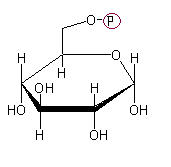 D- fruktosa -1,6-bisfosfát
α – D- glukopyranosa
α- D- glukopyranosa – 6 fosfát
dihydroxyacetonfosfát
D-glyceraldehydfosfát
2ADP
2ADP
2
2ATP
2ATP
acetykoenzymA
fosfoenolpyruvát
Kyselina pyrohroznová
2-fosfoglycerát
3-fosfoglycerát
1,3- bisfosfoglycerát
Aerobní  glykolýza
acetaldehyd
Anaerobní glykolýza
Kyselina mléčná
ethanol
Energetická bilance anaerobní glykolýzy
Při fosforylaci glukózy se spotřebují 2 ATP.
Přeměnou  2 molekul glyceraldehydfosfátu vznikají 4ATP. 
4 – 2 = 2 ……..celkem vznikají 2 ATP.

Glukóza + 2H3PO4 + 2ADP        2 laktát + 2ATP
Zisk 2 ATP
Energetická bilance aerobní glykolýzy glukózy
Aerobní podmínky umožňují maximální využití chemické energie této živiny.
Přeměna glukoza na pyruvát………………… … .4ATP
Oxidace 2 NADH2(oxidativní fosforylace)…..6ATP
Oxid. dekarboxylace 2 pyruvátů (2 NADH2 )..6 ATP
Oxidace 2 acetylCoA citrátovým cyklem…….24 ATP
Celkem…………………………………………………….. 40 ATP
Počáteční spotřeba …………………………………..-2 ATP
Čistý zisk …………………………………..                    38 ATP

Glukóza + 38 ADP+38 H3PO4 + 6 O2         6 CO2 + 6 H2O + 38 ATP
Čistý zisk 38 ATP
Zdroje:
Literatura:
Čársky, J a kol. Chemie pro III. ročník gymnázií. 1. české vyd. Praha: SPN, 1986.
Kolář, K. a kol. Chemie (organická a biochemie) II. pro gymnázia. 1. vyd.Praha: SPN, 1997
Svoboda, J., Kratochvíl, B. Chemie pro střední školy 2b. 1.vyd. Praha: Scientia,spol.sr.o., pedagogické nakladatelství
Habermann V.,Černý R., Kotyza J. Přehled základů biochemie.dotisk. Praha:Karolinum, 1993